紫蓝商业
营销策划模板
Blue purple atmospheric commercial marketing planning
提案人：XXX
部门：XXX
目录
CONTENTS
01
02
03
04
整体
营销方案
营销
经费预算
推广
人员安排
预期
目标效果
PART ONE
整体营销方案
overall marketing plan
单击此处输入你的正文，文字是您思想的提炼，为了最终演示发布的良好效果，请尽量言简意赅的阐述观点单击此处输入你的正文，文字是您思想的提炼，为了最终演示发布的良好效果，请尽量言简意赅的阐述观点为了最终演示发布的良好效果，请尽量言简意赅的阐述观点。
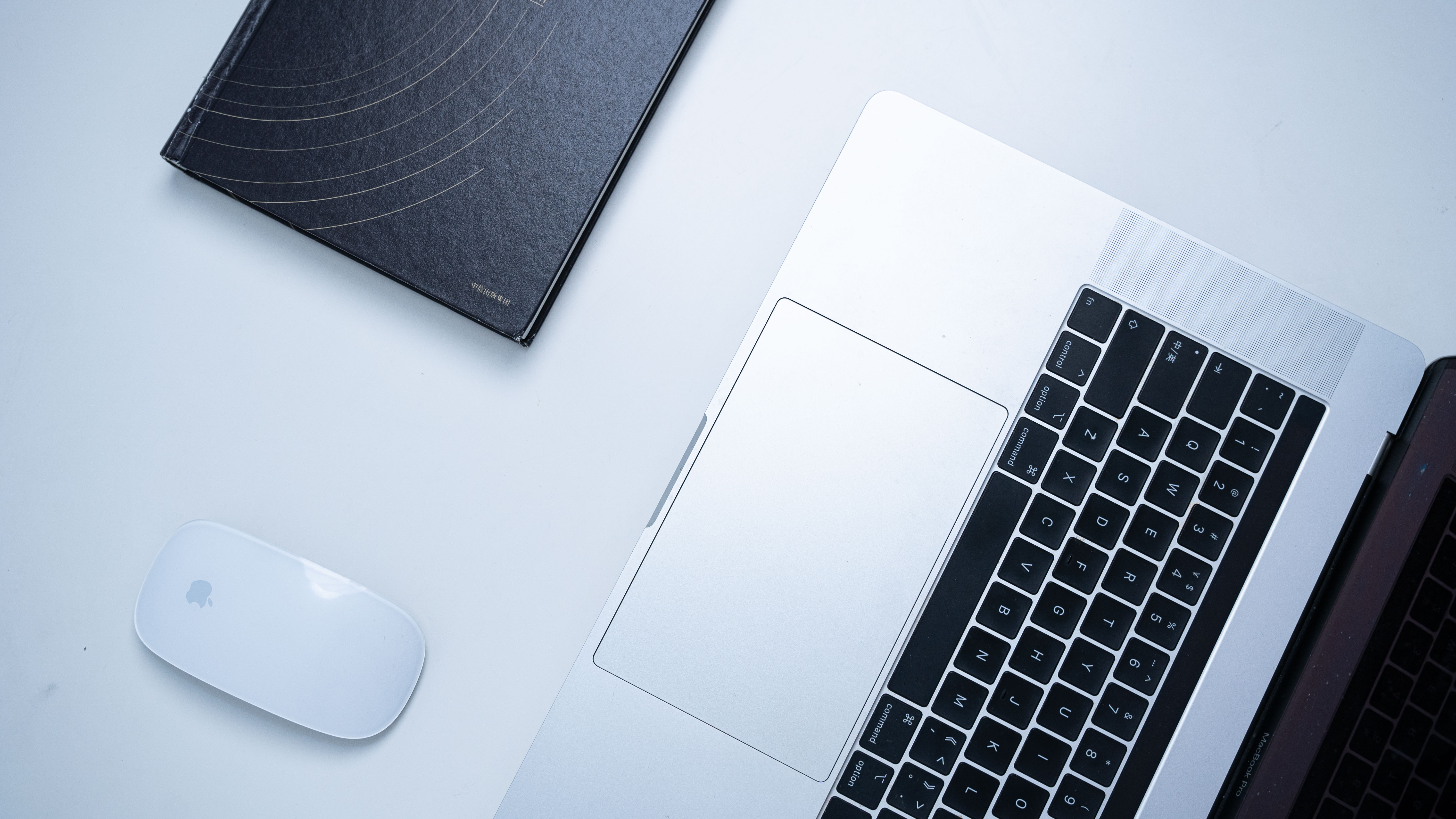 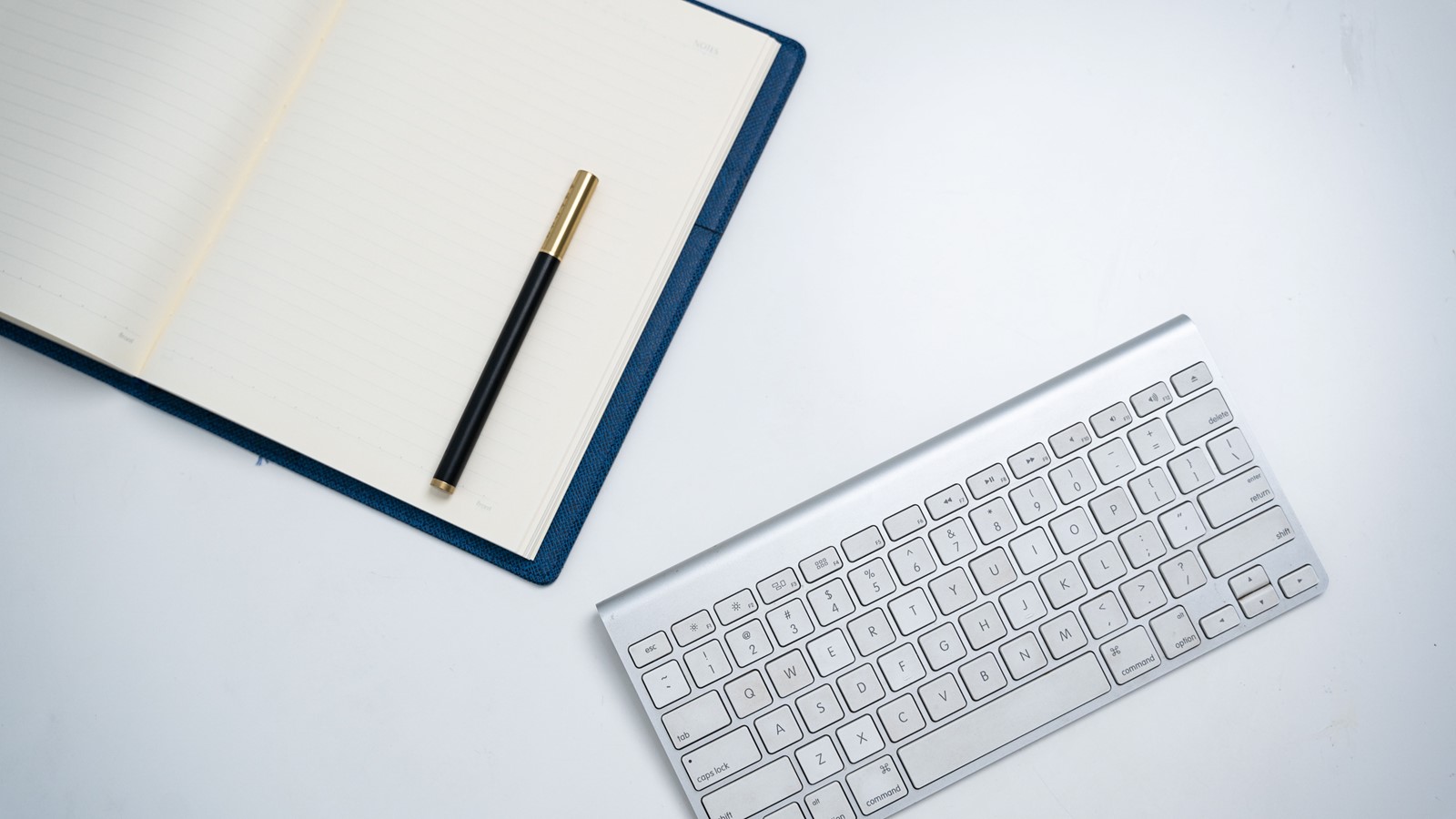 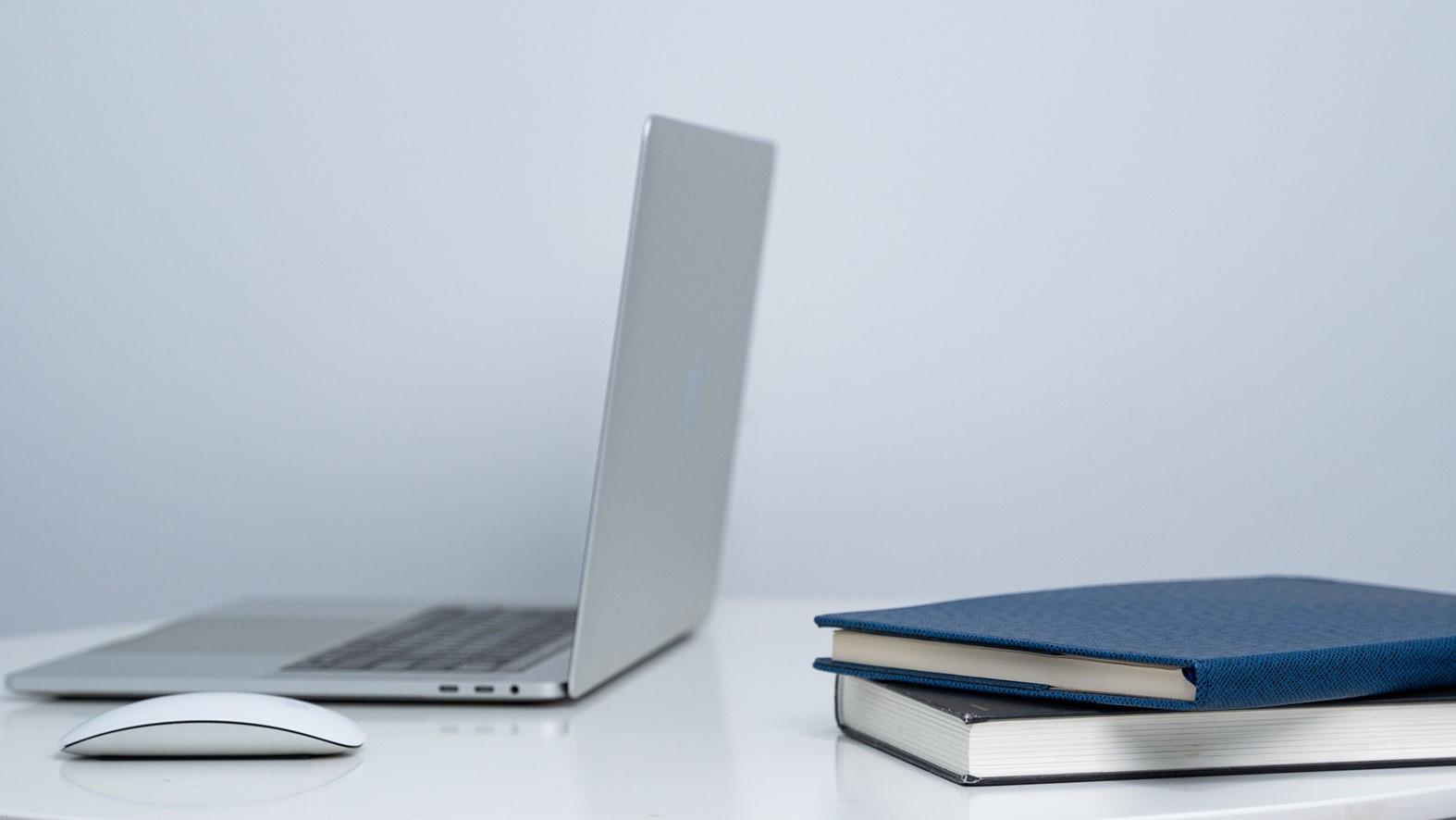 请添加小标题
请添加小标题
请添加小标题
单击此处输入你的正文，文字是您思想的提炼请尽量言简意赅的阐述观点
单击此处输入你的正文，文字是您思想的提炼请尽量言简意赅的阐述观点
单击此处输入你的正文，文字是您思想的提炼请尽量言简意赅的阐述观点
整体营销方案
请添加小标题
单击此处输入你的正文，文字是您思想的提炼请尽量言简意赅的阐述观点
01
请添加小标题
02
请添加小标题
单击此处输入关键词
单击此处输入你的正文，文字是您思想的提炼请尽量言简意赅的阐述观点
03
单击此处输入关键词
请添加小标题
单击此处输入你的正文，文字是您思想的提炼请尽量言简意赅的阐述观点
单击此处输入关键词
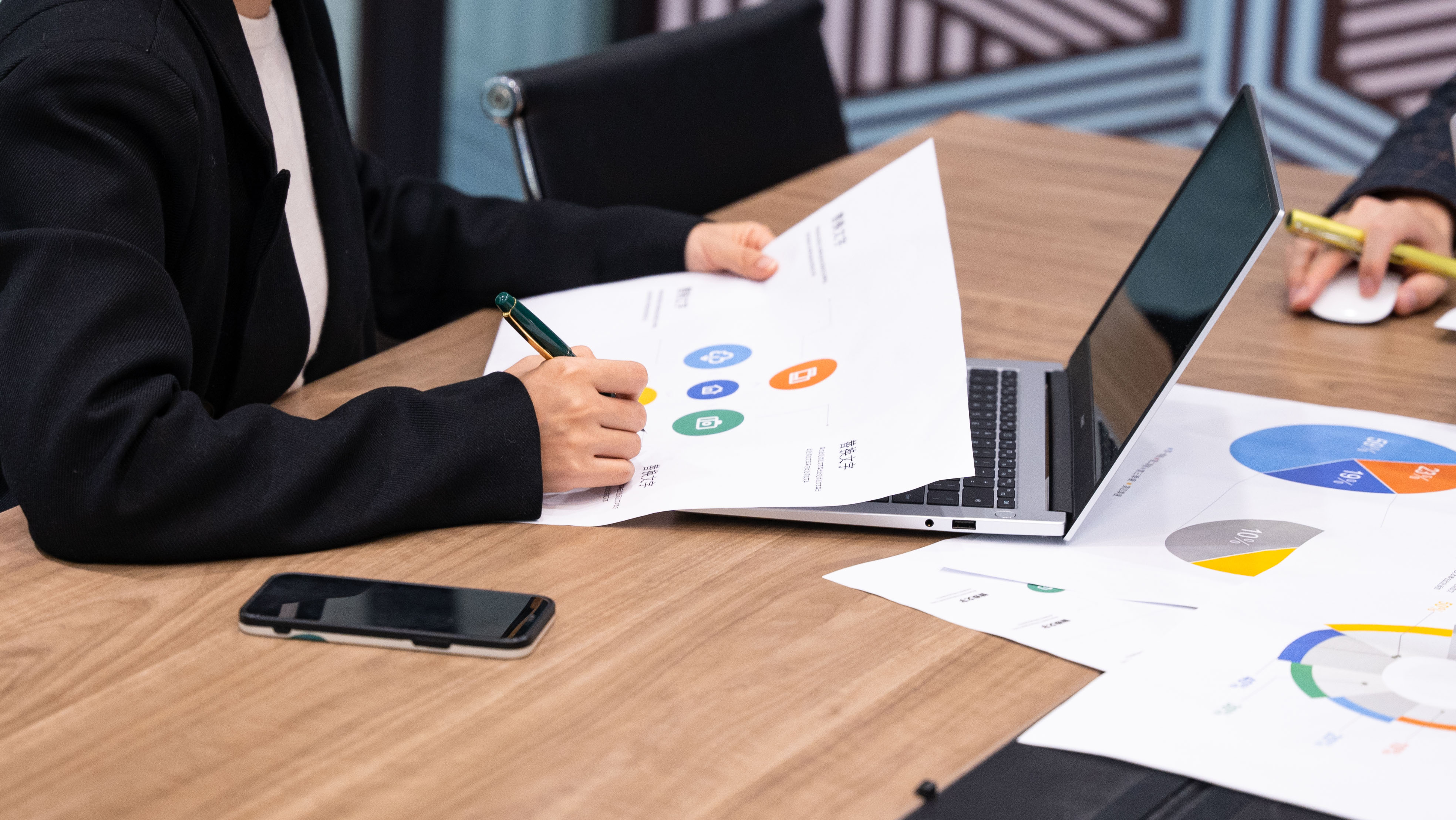 小标题
小标题
单击此处输入你的正文，文字是您思想的提炼请尽量言简意赅的阐述观点
单击此处输入你的正文，文字是您思想的提炼请尽量言简意赅的阐述观点
小标题
小标题
单击此处输入你的正文，文字是您思想的提炼请尽量言简意赅的阐述观点
单击此处输入你的正文，文字是您思想的提炼请尽量言简意赅的阐述观点
关键词标题
关键词标题
在这里输入你的正文，阐述与关键词标题相关的具体内容
在这里输入你的正文，阐述与关键词标题相关的具体内容
关键词标题
关键词标题
关键词标题
在这里输入你的正文，阐述与关键词标题相关的具体内容
在这里输入你的正文，阐述与关键词标题相关的具体内容
PART TWO
营销经费预算
Marketing budget
单击此处输入你的正文，文字是您思想的提炼请尽量言简意赅的阐述观点，单击此处输入你的正文，单击此处输入你的正文
小标题
小标题
小标题
01
02
03
04
添加小标题
添加小标题
添加小标题
添加小标题
单击此处输入你的正文，文字是您思想的提炼，单击此处
单击此处输入你的正文，文字是您思想的提炼，单击此处
单击此处输入你的正文，文字是您思想的提炼，单击此处
单击此处输入你的正文，文字是您思想的提炼，单击此处
请添加小标题
请添加小标题
单击此处输入你的正文，文字是您思想的提炼，请尽量言简意赅的阐述观点
123+万
541+万
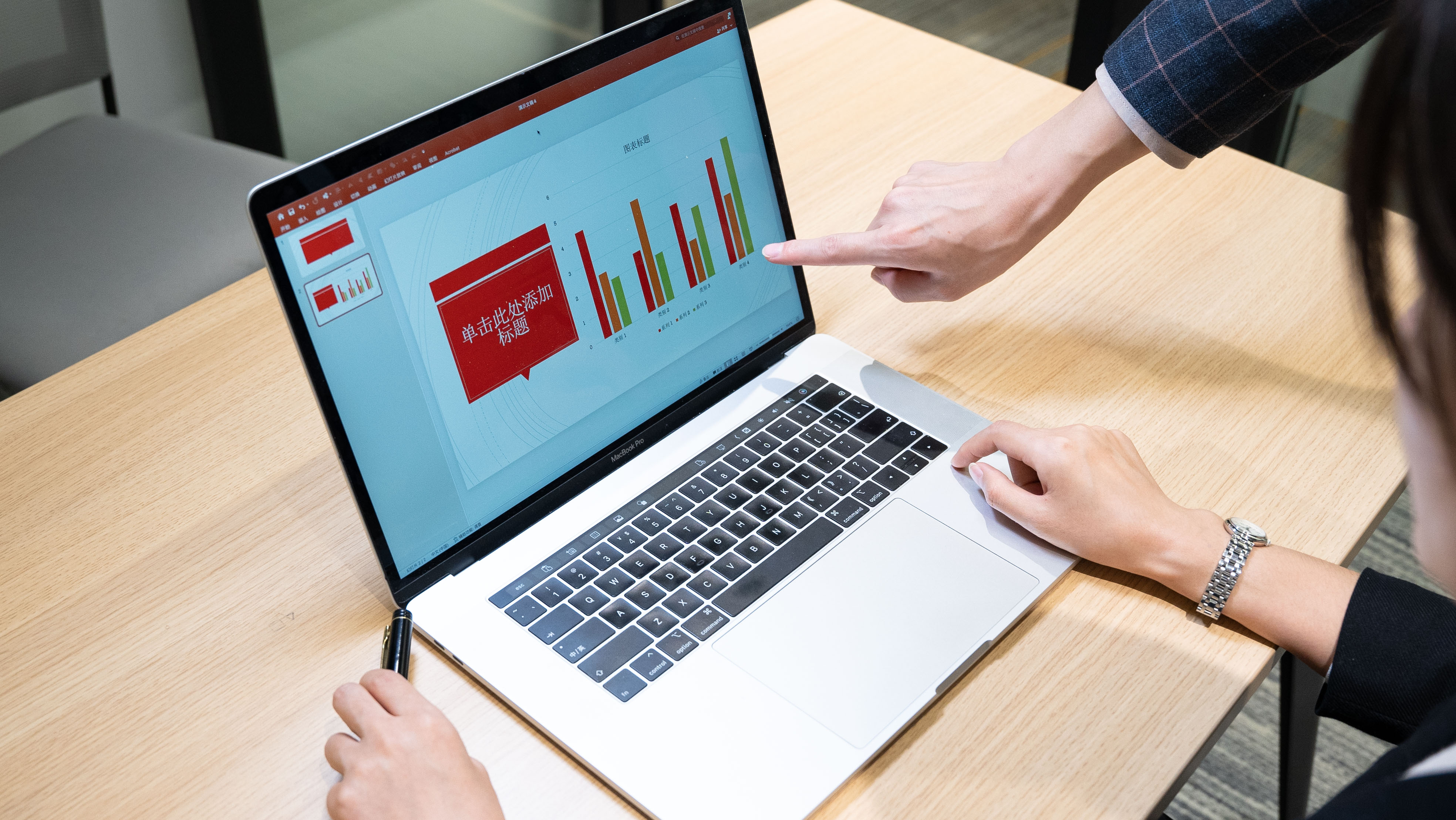 添加小标题
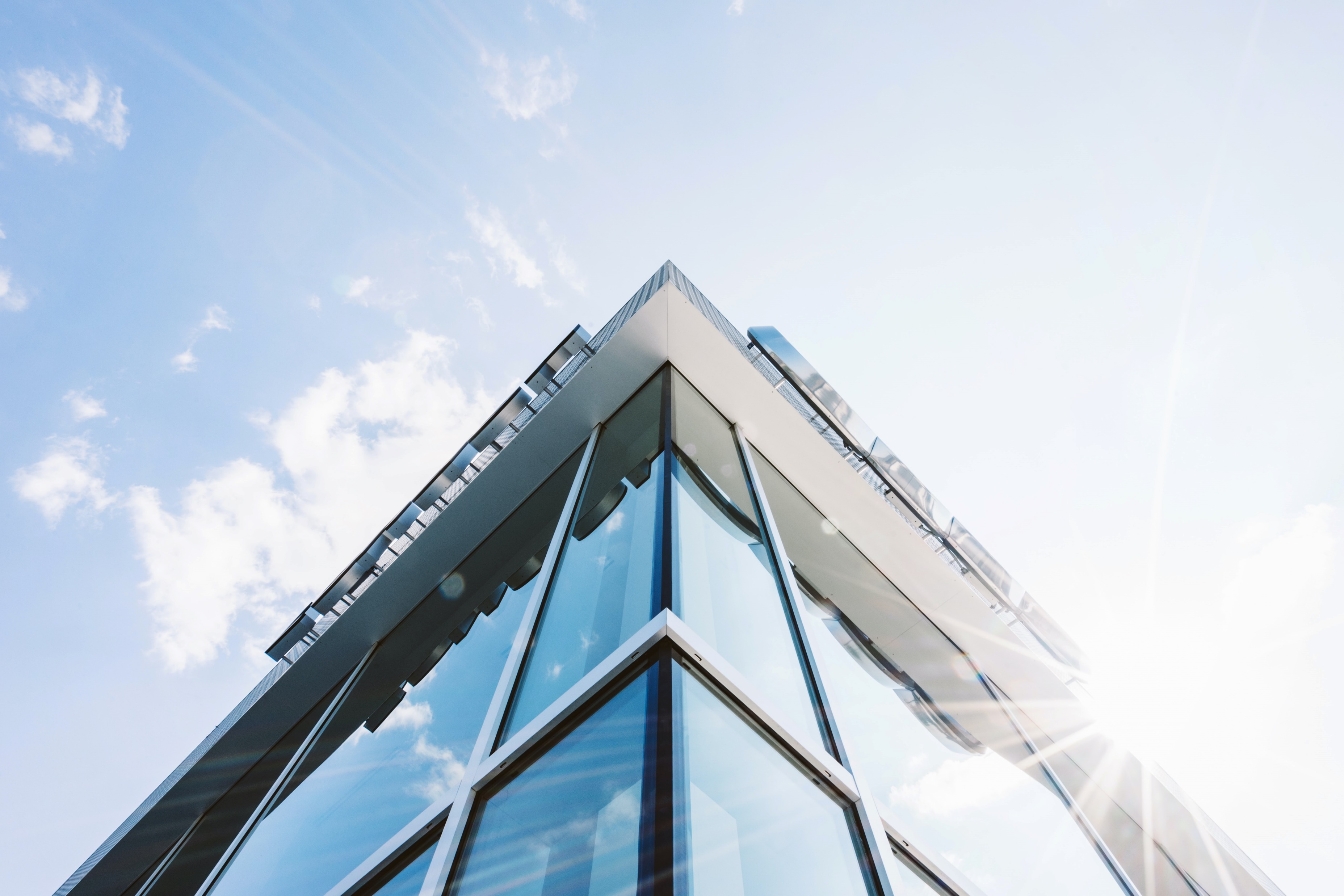 添加小标题
单击此处输入你的正文，文字是您思想的提炼，为了最终演示发布的良好效果，请尽量言简意赅的阐述观点，单击此处输入你的正文
单击此处输入你的正文，文字是您思想的提炼，请尽量言简意赅的阐述观点，单击此处输入你的正文
添加小标题
50W
50%
单击此处输入你的正文，文字是您思想的提炼，为了最终演示发布的良好效果，请尽量言简意赅的阐述观点，单击此处输入你的正文
50%
单击此处输入你的正文，文字是您思想的提炼，为了最终演示发布的良好效果，请尽量言简意赅的阐述，单击此处输入你的正文
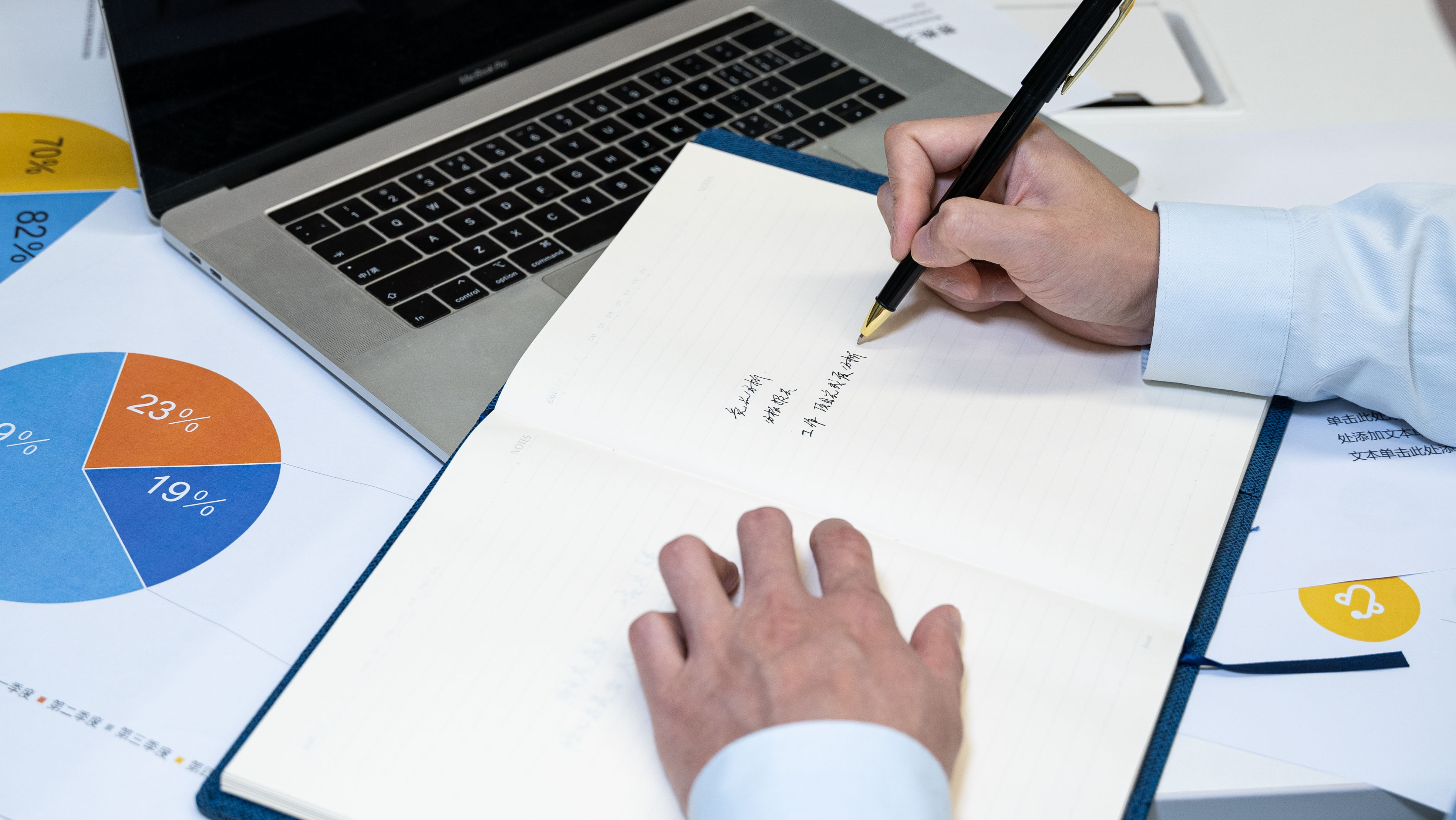 单击此处输入你的正文，文字是您思想的提炼请尽量言简意赅的阐述观点
3000+
PART THREE
推广人员安排
Extension personnel arrangement
关键词标题
关键词标题
关键词标题
关键词标题
04
07
01
关键词标题
关键词标题
关键词标题
05
08
02
关键词标题
关键词标题
关键词标题
06
09
03
关键词标题
关键词标题
关键词标题
添加小标题
添加小标题
添加小标题
在这里输入你的正文，阐述与关键词标题相关的具体内容
在这里输入你的正文，阐述与关键词标题相关的具体内容
在这里输入你的正文，阐述与关键词标题相关的具体内容
添加小标题
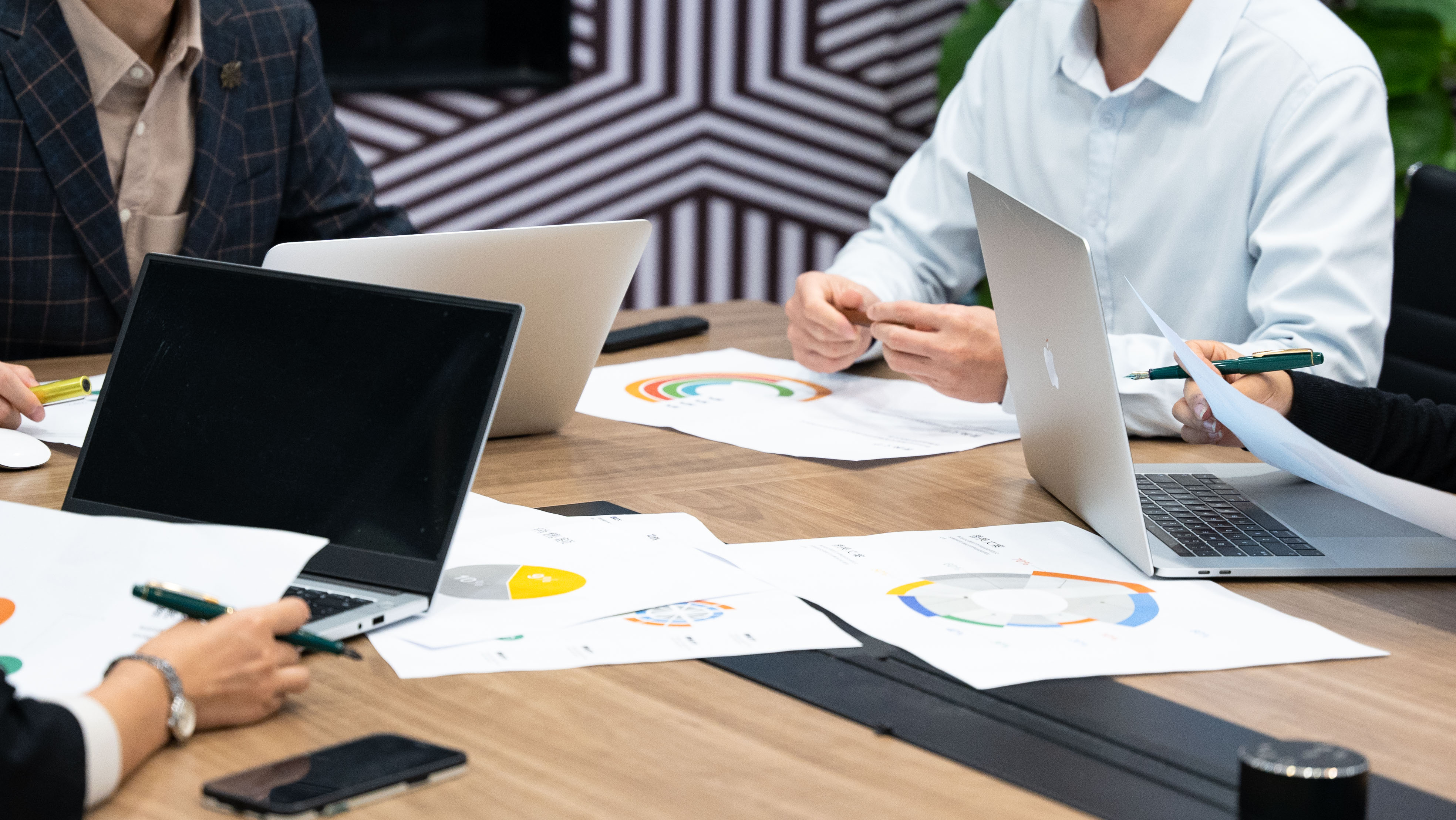 单击此处输入你的正文，文字是您思想的提炼，为了最终演示发布的良好效果，请尽量言简意赅的阐述观点
小标题
小标题
添加小标题
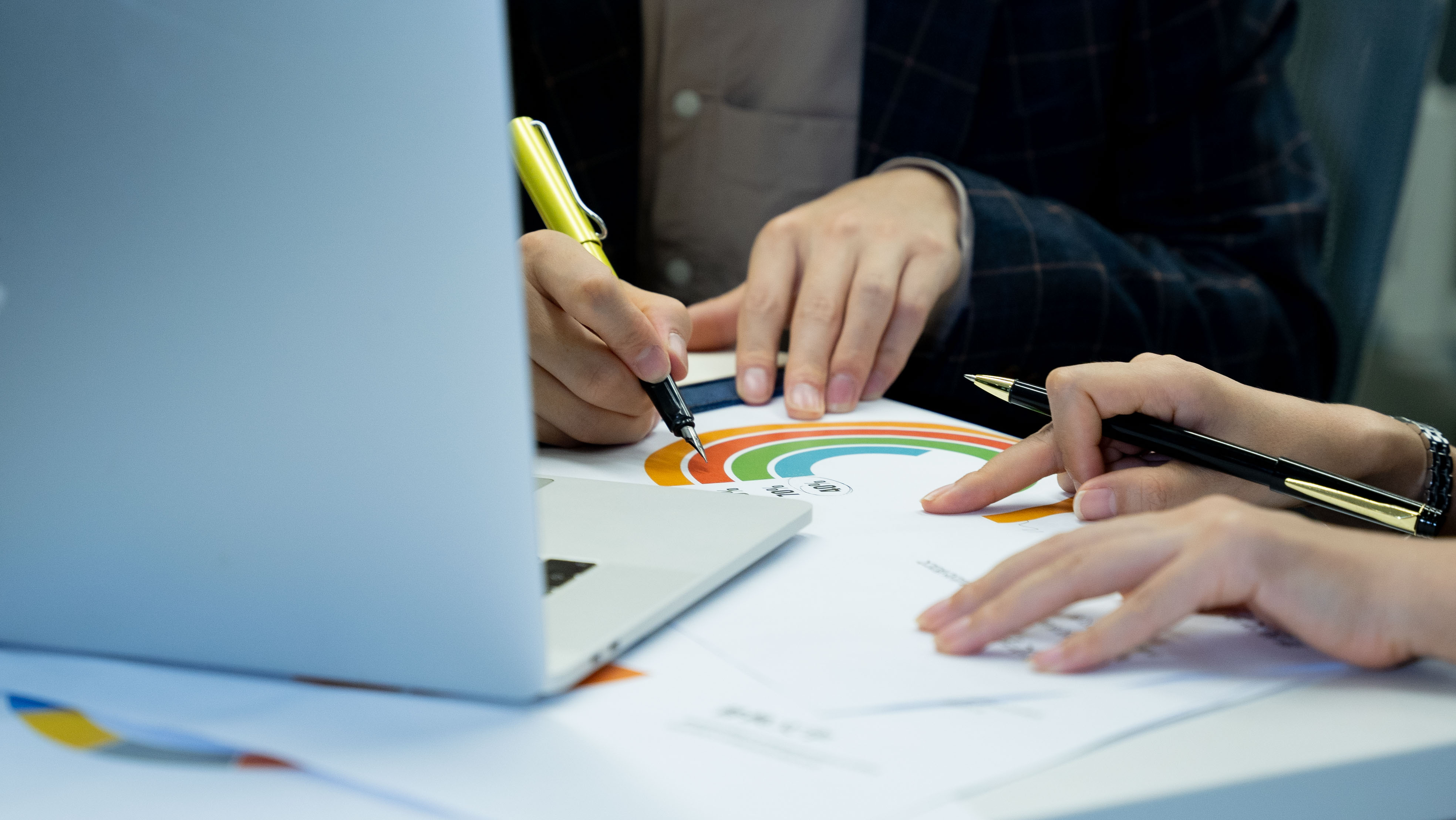 单击此处输入你的正文，文字是您思想的提炼，为了最终演示发布的良好效果，请尽量言简意赅的阐述观点
小标题
小标题
单击此处输入你的正文，文字是您思想的提炼，为了最终演示发布的良好效果请尽量言简意赅的阐述观点
添加小标题
添加小标题
在这里输入你的正文，阐述与关键词标题相关的具体内容
添加小标题
添加小标题
在这里输入你的正文，阐述与关键词标题相关的具体内容
在这里输入你的正文，阐述与关键词标题相关的具体内容
添加小标题
添加小标题
在这里输入你的正文，阐述与关键词标题相关的具体内容
在这里输入你的正文，阐述与关键词标题相关的具体内容
PART FOUR
预期目标效果
Desired target effect
添加小标题
添加小标题
添加小标题
添加小标题
添加小标题
小标题
小标题
小标题
小标题
小标题
添加小标题
小标题
小标题
小标题
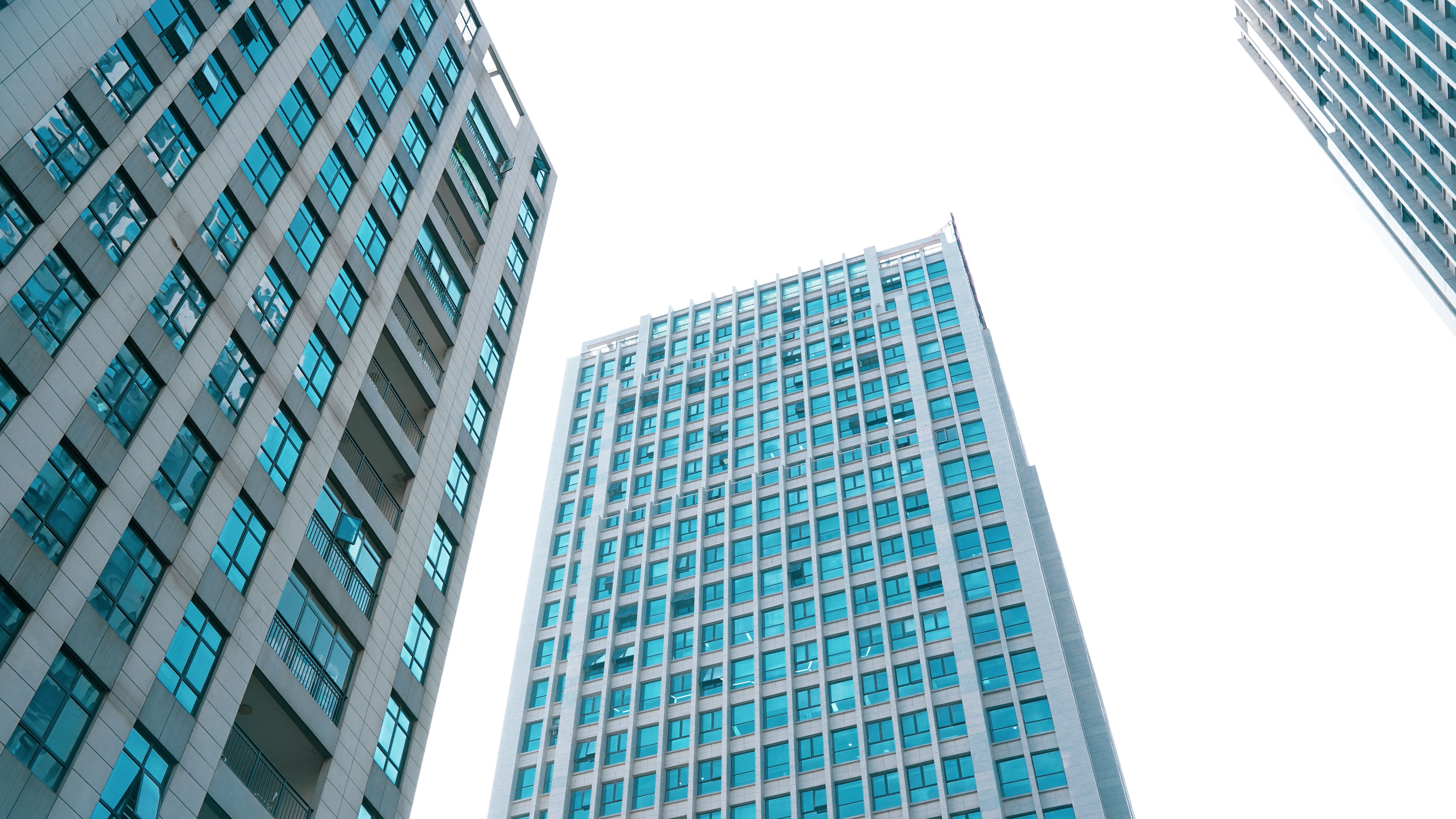 添加小标题
单击此处输入你的正文，文字是您思想的提炼，为了最终演示发布的良好效果请尽量言简意赅的阐述观点，文字是您思想的提炼，为了最终演示发布的良好效果请尽量言简意赅的阐述观点
添加小标题
添加小标题
添加小标题
添加小标题
添加小标题
单击此处输入你的正文，文字是您思想的提炼，请尽量言简意赅的阐述观点
单击此处输入你的正文，文字是您思想的提炼，请尽量言简意赅的阐述观点
添加小标题
添加小标题
单击此处输入你的正文，文字是您思想的提炼，请尽量言简意赅的阐述观点
单击此处输入你的正文，文字是您思想的提炼，请尽量言简意赅的阐述观点
20XX
单击此处输入你的正文，文字是您思想的提炼，请言简意赅的阐述观点
20XX
20XX
单击此处输入你的正文，文字是您思想的提炼，请言简意赅的阐述观点
单击此处输入你的正文，文字是您思想的提炼，请言简意赅的阐述观点
20XX
单击此处输入你的正文，文字是您思想的提炼，请言简意赅的阐述观点
THASNKS
谢谢您的观看
Thanks for watching